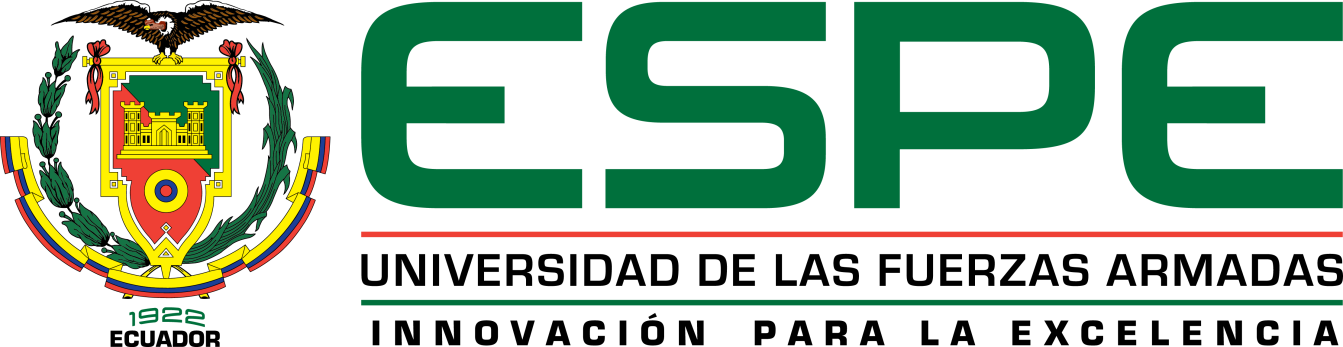 MODELO DE GESTIÓN PARA LA INDUSTRIA METALMECÁNICA TIEC
Tesis presentada como requisito previo a la obtención del grado de:
INGENIERA EN MERCADOTECNIA
Tania Gabriela Caiza Grijalva
ESTRUCTURA DEL MODELO
1. ESTRATEGIA INSTITUCIONAL
ANÁLISIS SITUACIONAL
PROPUESTA ESTRATÉGICA
Análisis de  Mercado
Análisis Interno
Análisis Externo
Direccionamiento estratégico
Operacionalización estratégica
Mapa estratégico
Catálogo de objetivos
Matriz de acciones y metas
Programación de proyectos
Presupuesto
Visión
Misión
Principios
Valores
ANÁLISIS SITUACIONAL
ANÁLISIS EXTERNO
ANÁLISIS DE MERCADO
ANÁLISIS INTERNO
PROPUESTA ESTRATÉGICA
DIRECCIONAMIENTO ESTRATÉGICO
Visión 2017  
Ser líderes en el mercado local en la elaboración de repuestos industriales, mejorando constantemente con innovación de procesos y responsabilidad a fin de superar las exigencias y requerimientos de nuestros clientes.
Misión  
Somos fabricantes de repuestos industriales de alta precisión y calidad, ofreciendo soluciones integrales en el área de mantenimiento de empresas manufactureras con nuestros productos, trabajando con honestidad, compromiso con las necesidades del cliente y puntualidad.
OPERACIONALIZACIÓN ESTRATÉGICA
CATÁLOGO DE OBJETIVOS
PERSPECTIVA PROCESOS INTERNOS
MATRIZ DE ACCIONES Y METAS
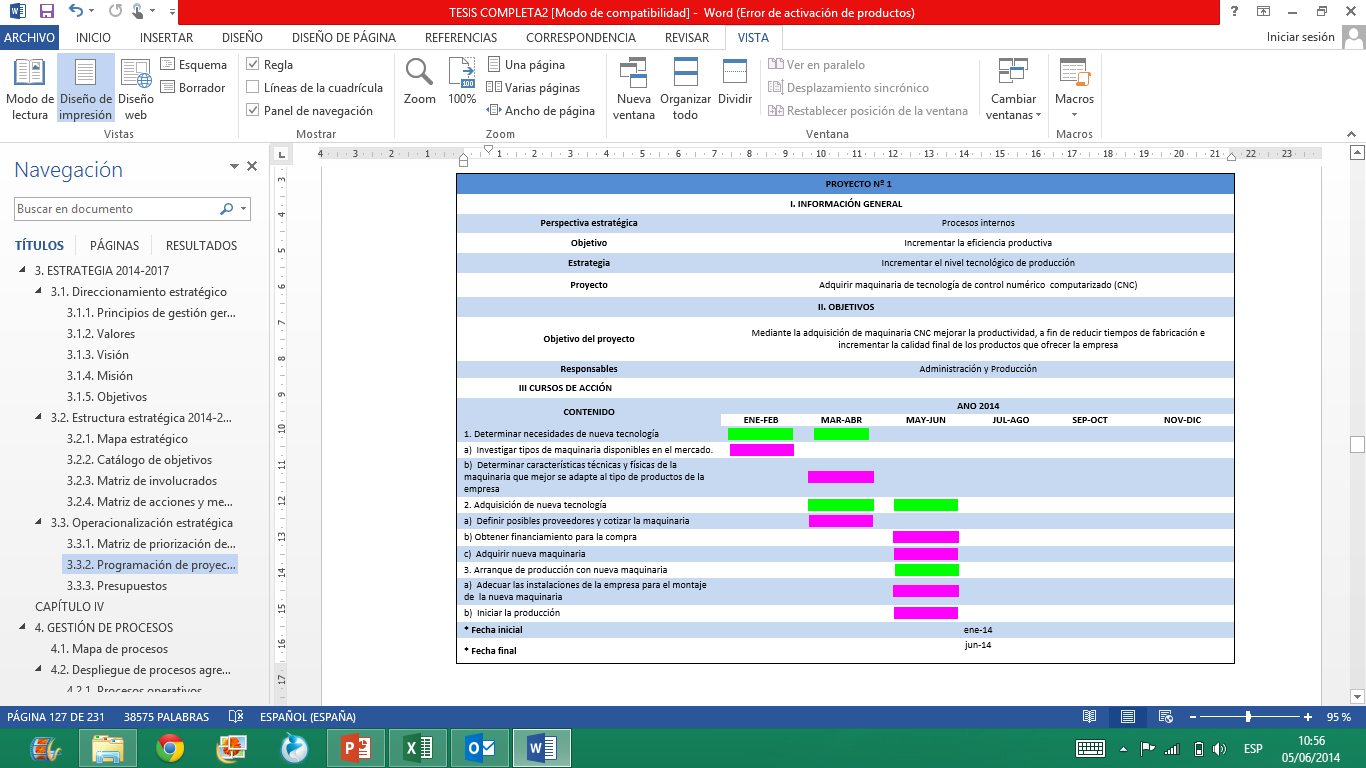 PROGRAMACIÓN DE PROYECTOS
PRESUPUESTO
COSTO TOTAL DE IMPLEMENTACIÓN $51.200,00
2. GESTIÓN POR PROCESOS
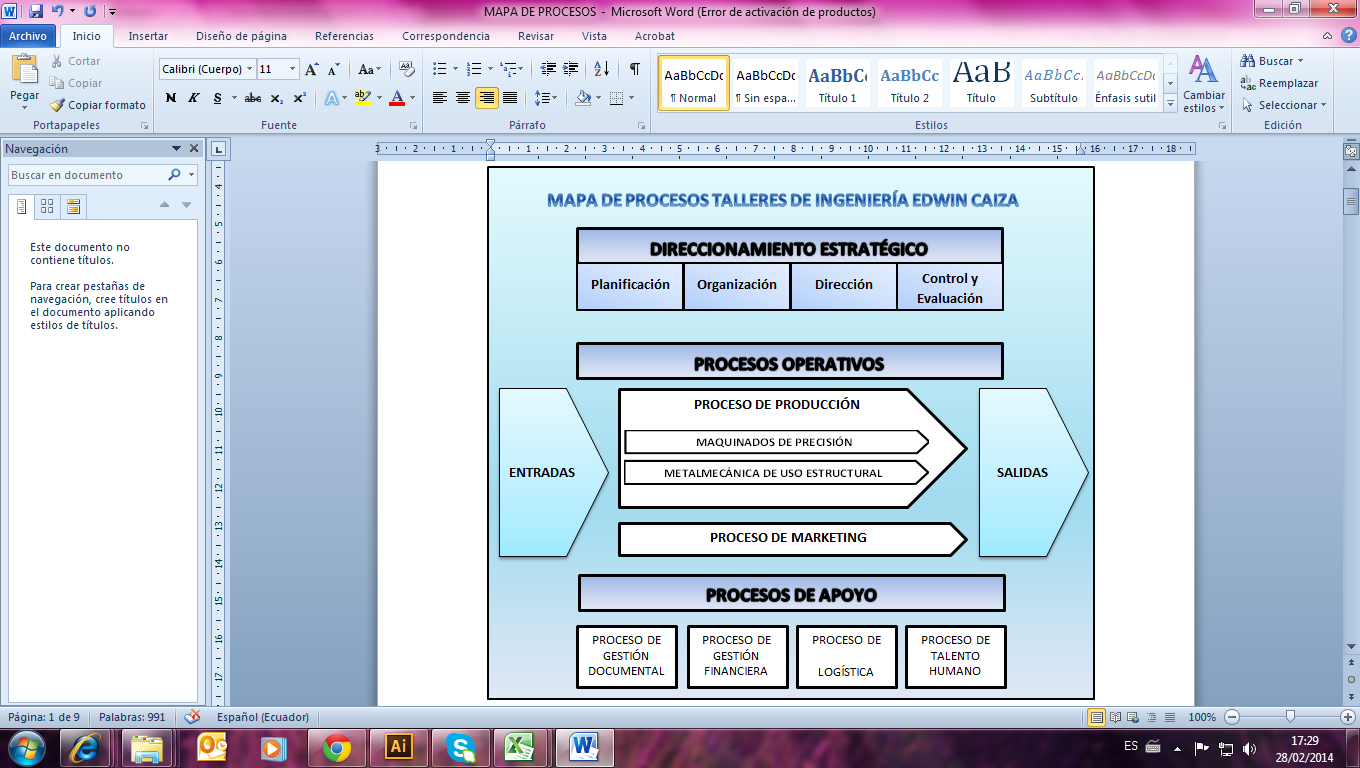 3. ESTRUCTURA ORGANIZACIONAL
ESTRUCTURA ORGÁNICA POR PROCESOS
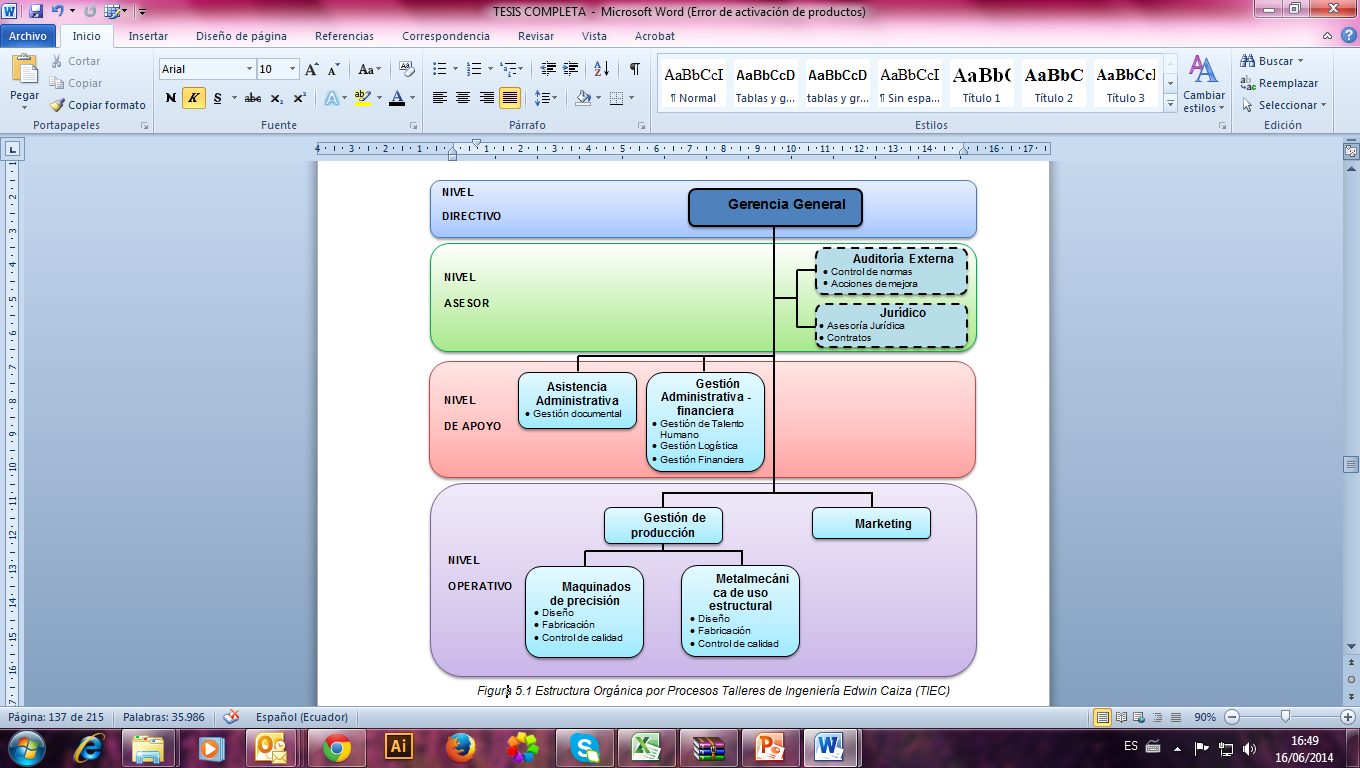 ESTRUCTURA DEL SISTEMA DE MARKETING
ESTRUCTURA DE POSICIÓN DE LA EMPRESA
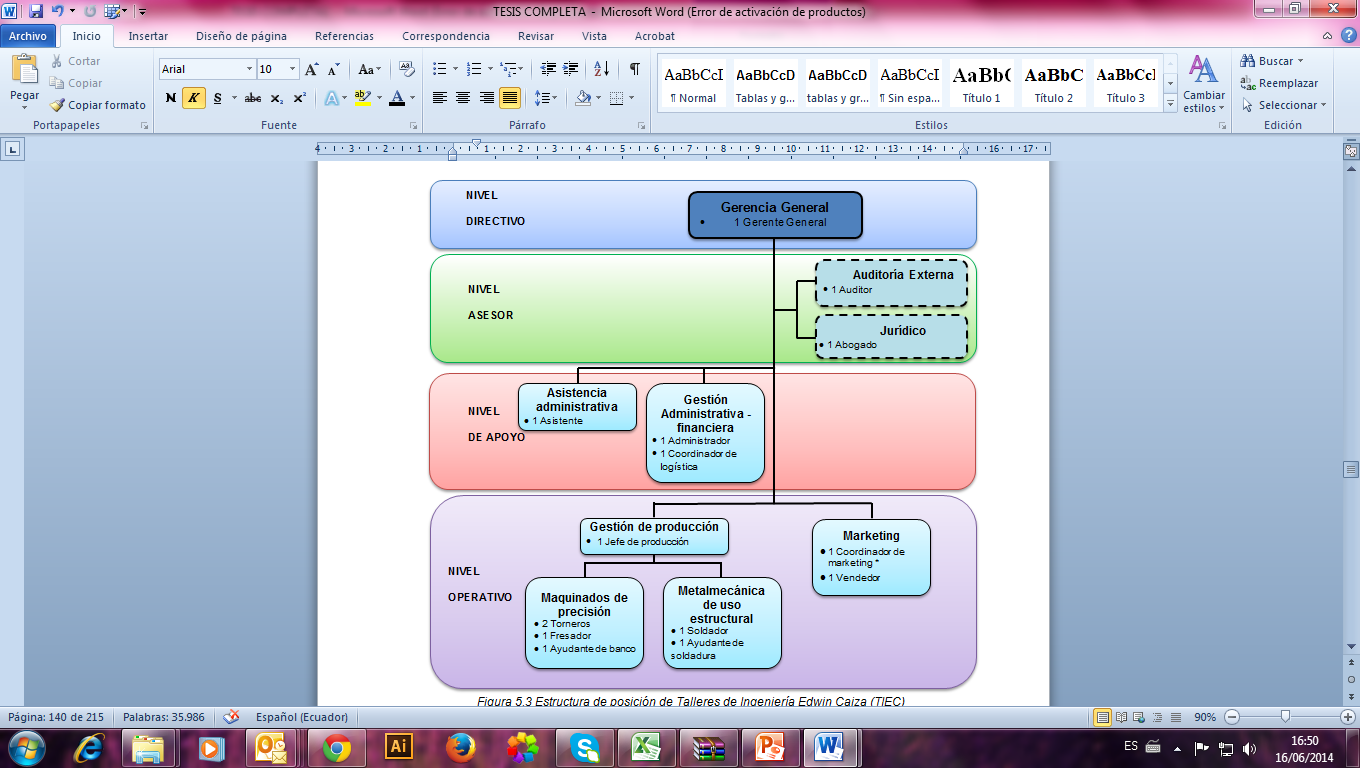 4. ESTRATEGIA COMUNICACIONAL
REDISEÑO DE MARCA
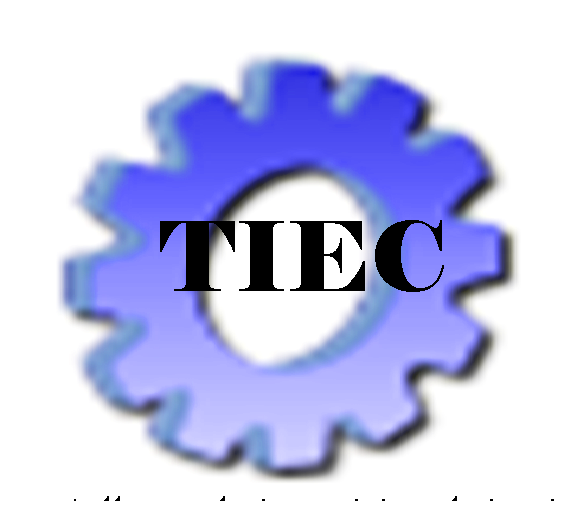 MARCA ACTUAL
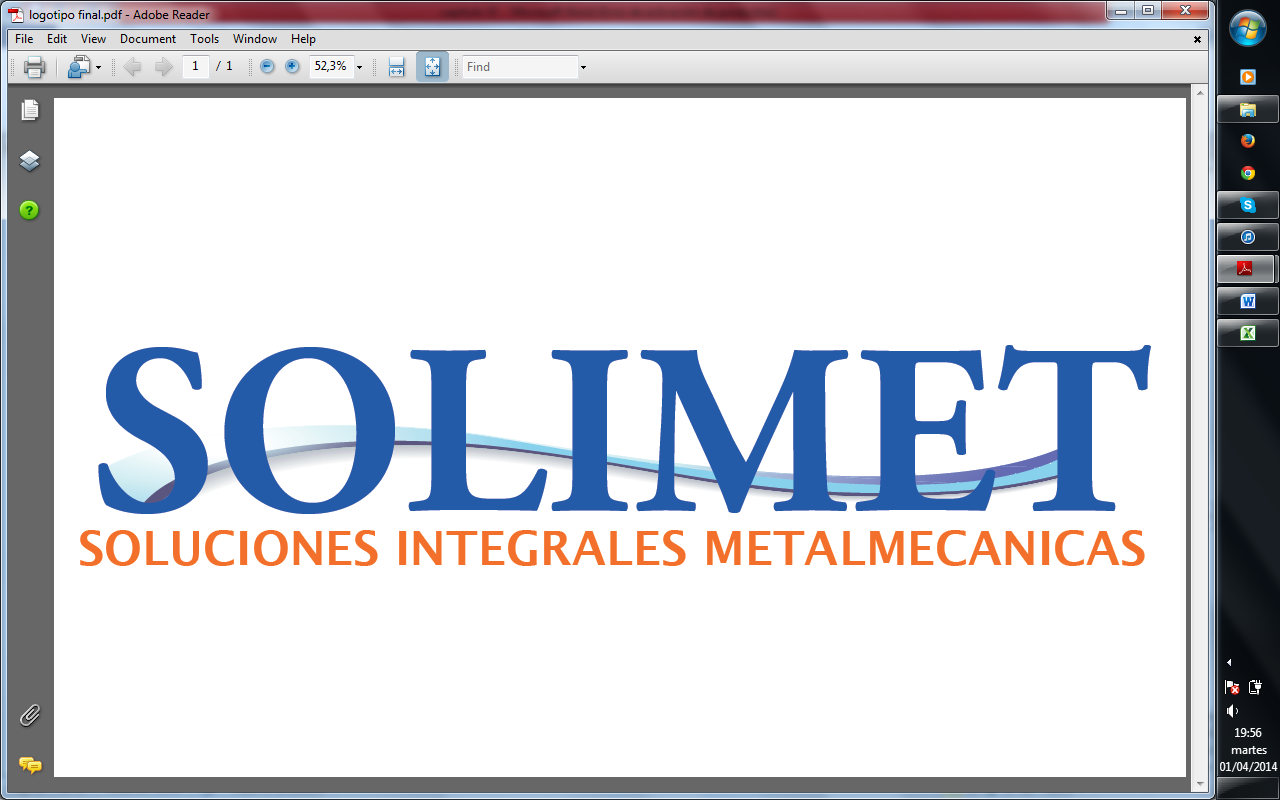 PROPUESTA DE MARCA
PUBLICIDAD INSTITUCIONAL
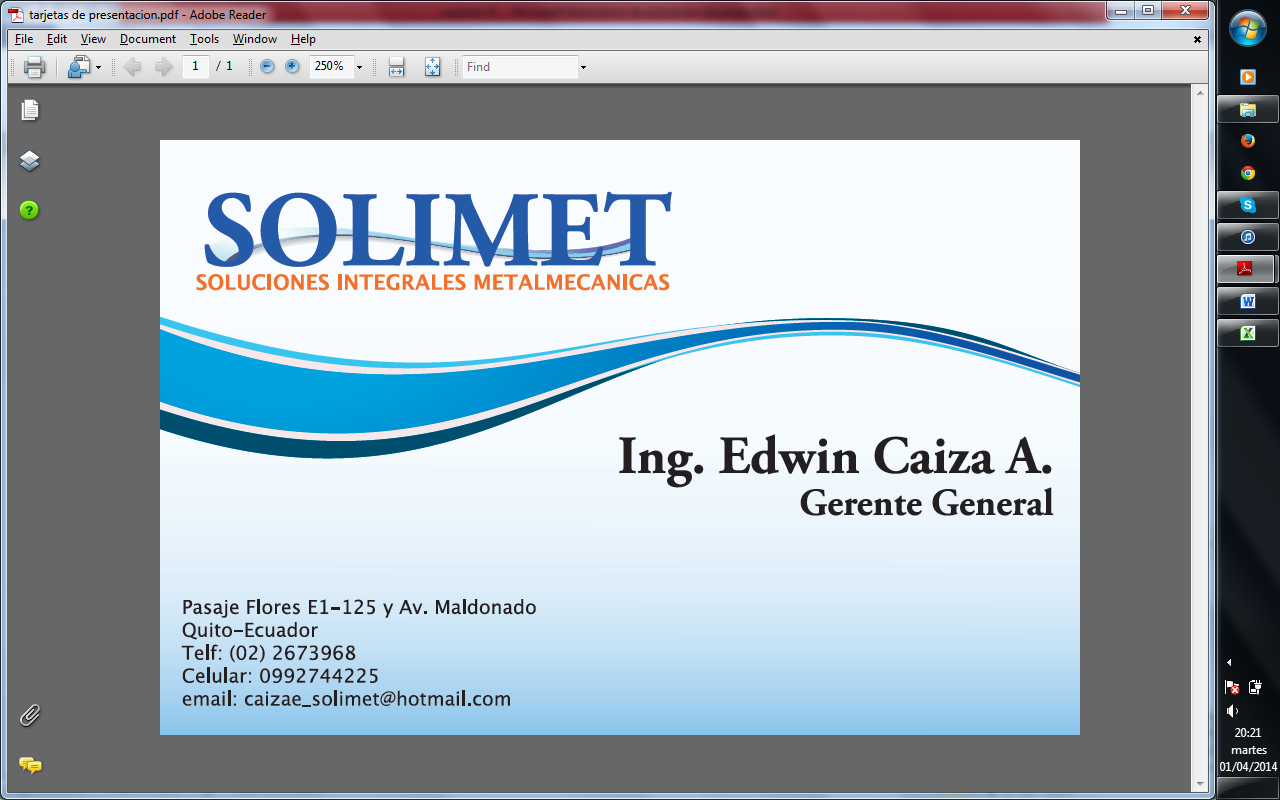 TARJETAS DE PRESENTACIÓN
PUBLICIDAD INSTITUCIONAL
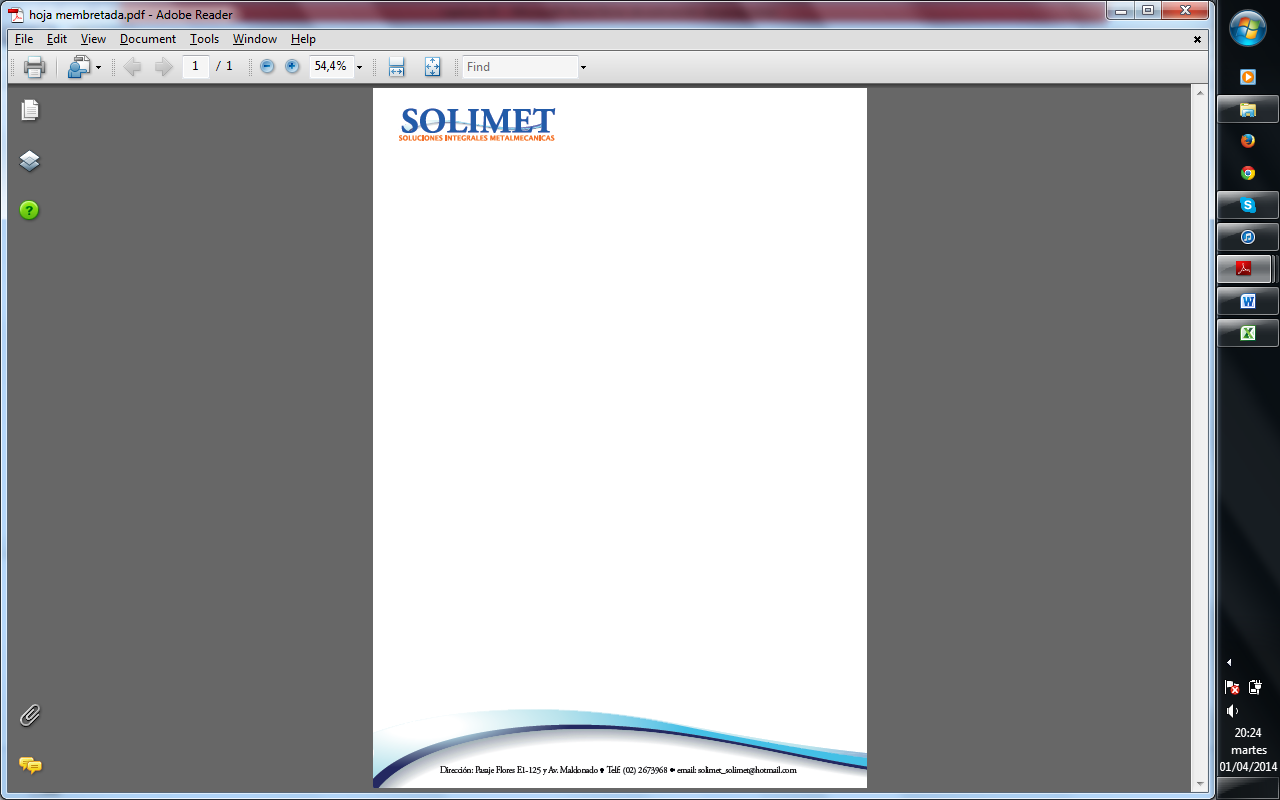 PAPEL INSTITUCIONAL
PUBLICIDAD DE PRODUCTOS
CATÁLOGO DE PRODUCTOS
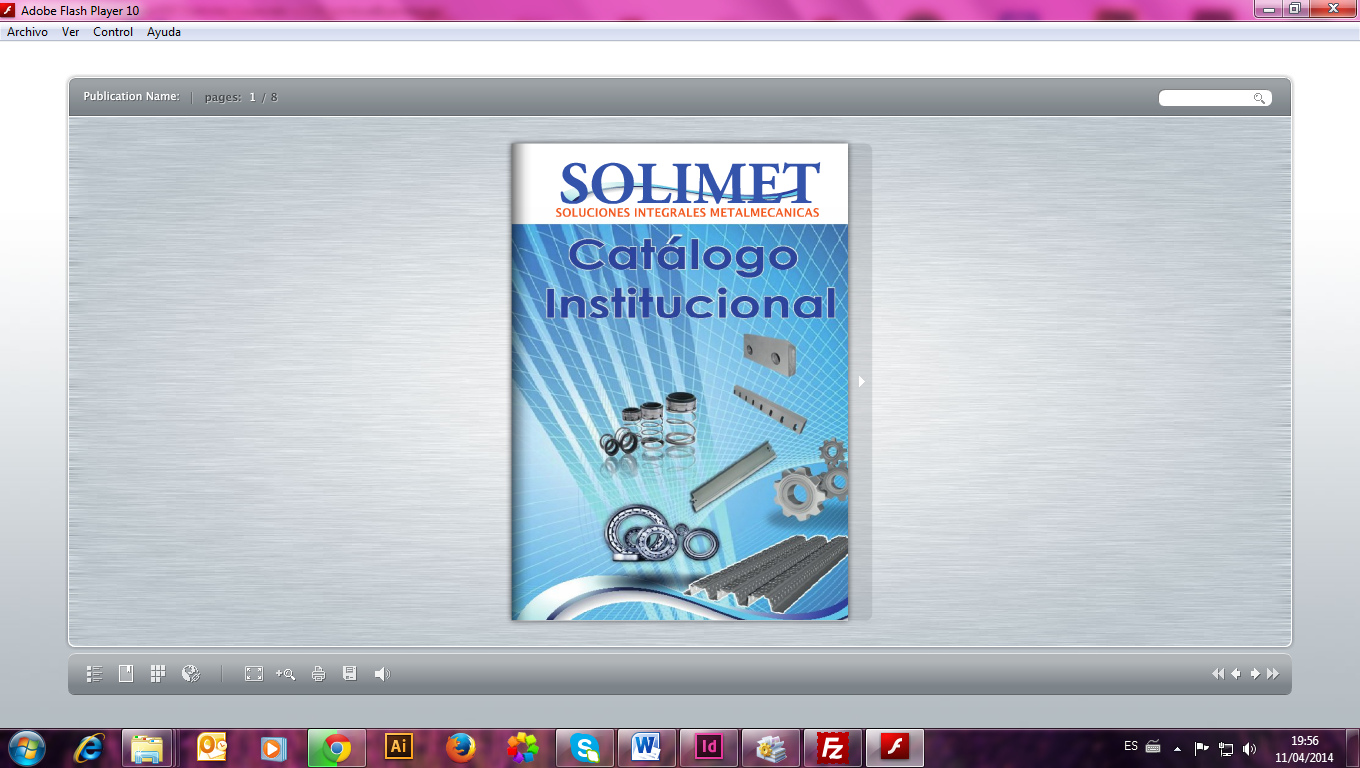 GRACIAS POR SU ATENCIÓN